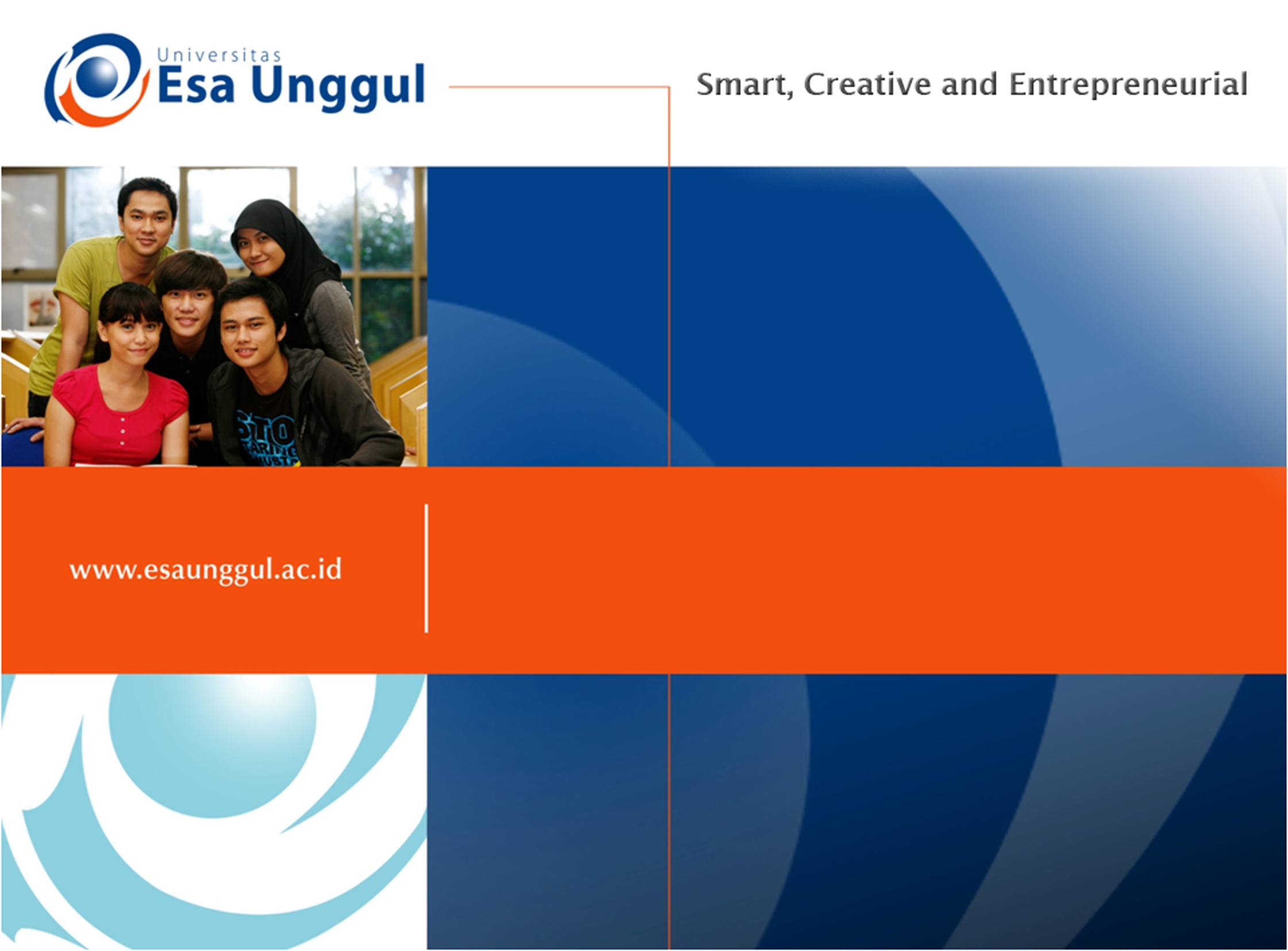 Studi Ekologi Epidemiologi
Penelitian Ekologi
Penelitian epidemiologi dengan menggunakan populasi sebagai unit analisis

Merupakan jenis penelitian yang paling sederhana, unit pengukuran yang dibuat misalnya sekolah, kota, negara dll
Dalam studi ekologi digunakan metoda pendekatan secara menyeluruh pada komponen-komponen yang berkaitan dalam suatu sistem. Ruang lingkup ekologi berkisar pada tingkat populasi, komunitas, dan ekosistem
Keuntungan Jenis Penelitian Ekologi
Penelitian ini umumnya murah dan cepat, hal ini terutama berlaku jika data penyakit dan paparan tersedia
Tujuan
Mengkorelasikan karakteristik umum suatu populasi dengan suatu masalah kesehatan dalam kurun waktu yang sama pada beberapa populasi atau pada populasi yang sama dalam kurun waktu yang berbeda.

Unit analisa : group
Kelebihan studi ekologi
Kekuatan pada studi ekologikal adalah dapat menggunakan data insidensi, prevalensi maupunmortalitas( data sekunder).
Rancangan ini tepat sekali digunakan pada penyelidikan awal hubungan penyakit, sebab mudah dilakukan dan murah dengan memanfaatkan informasiyang tersedia.
Dapat mengevaluasi program, kebijakan dan regulasi.
Kelemahan studi ekologi
Ketidakmampuan menjembatani kesenjangan status paparan dan status penyakit pada tingkat populasi dan individu.
Studi ekologi tak mampu untuk mengontrol faktor perancu potensial.
Contohnya
Para peneliti ingin mempelajari hipotesis bahwa risiko kanker kulit melanoma terkait dengan jumlah paparan sinar ultraviolet. Oleh karena itu mereka mengumpulkan informasi tentang kejadian kanker kulit melanoma di 11 negara dibelahan bumi utara. Untuk menentukan apakah ini terkait dengan lintang geografis suatu negara
TERIMAKASIH